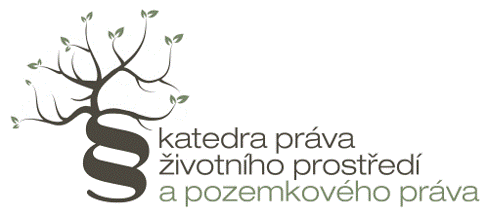 Podpora obnovitelných zdrojů energie
JUDr. Jiří Vodička, Ph.D.							19. 3. 2024
Obsah
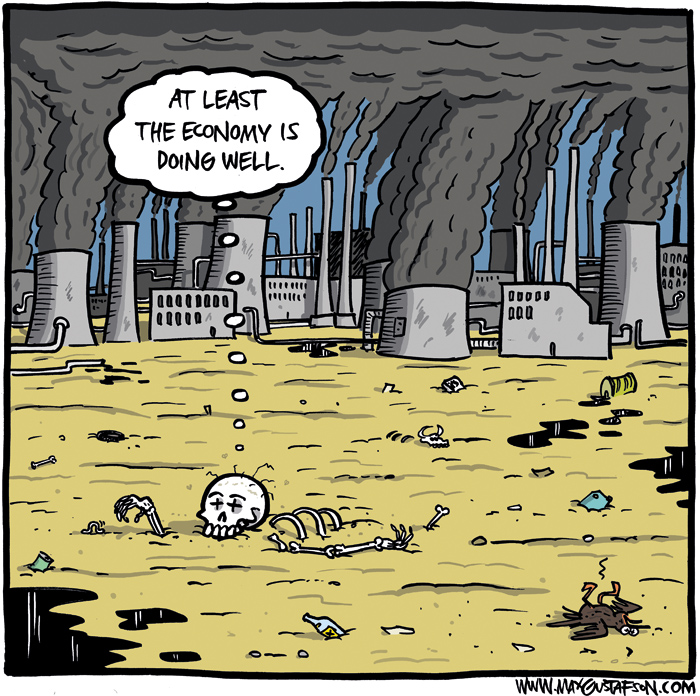 Východiska

Právní prameny

Výroba elektřiny

Nástroje
[Speaker Notes: Obrázek: http://www.maxgustafson.com/wp-content/uploads/2020/01/Developed-economy.jpg]
Pro zastavení globálního oteplování 
okolo 1,5 °C musí globální emise CO2 
klesnout do roku 2030 na polovinu a 
musí být nulové okolo roku 2050.
Východiska
Celospolečenský a celosvětový problém

Bez energie se neobejdeme

ČR vs. EU

Rozvinuté země x Nerozvinuté země

Nerůst x tradiční ekonomické teorie
IPCC SR15
Pro zastavení oteplování na či blízko 
2 °C musí do roku 2030 emise 
klesnout o 25 % a být nulové kolem 
roku 2070
[Speaker Notes: https://faktaoklimatu.cz/studie/2020-globalni-zprava-o-elektrine]
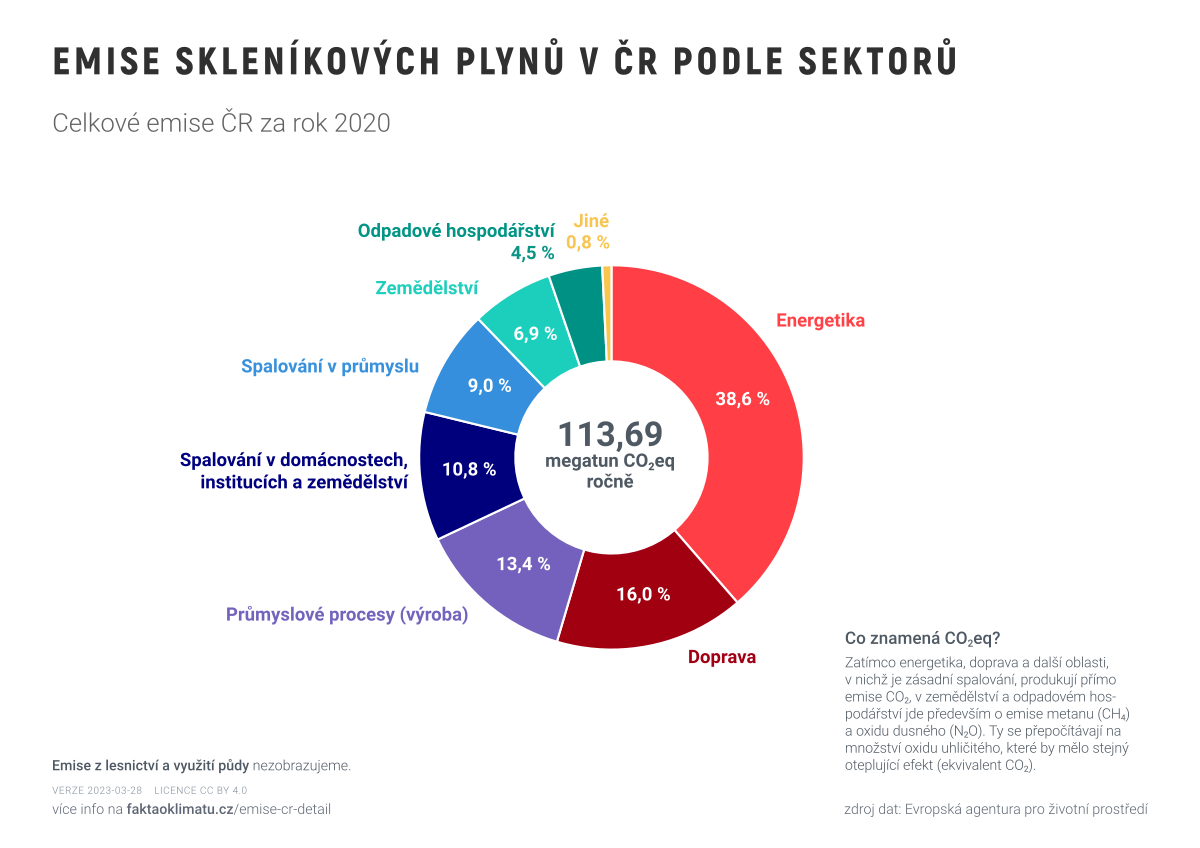 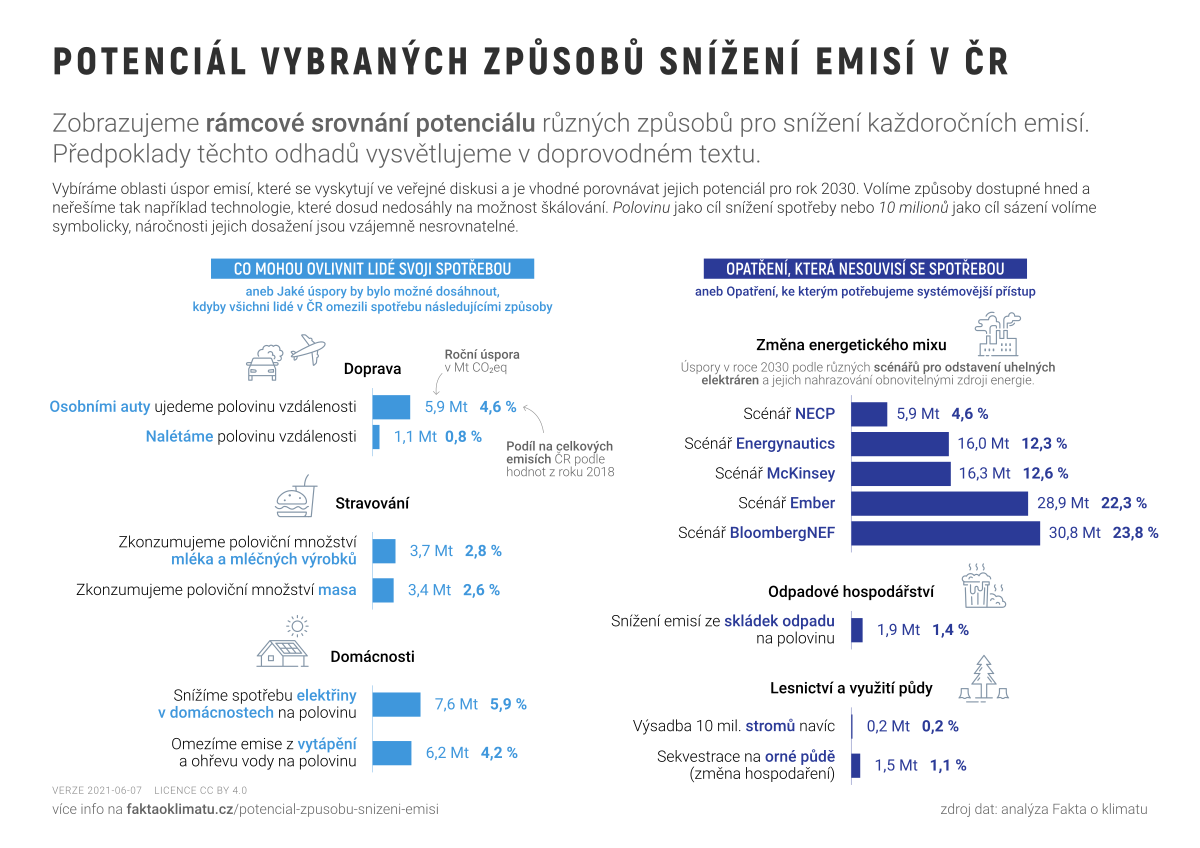 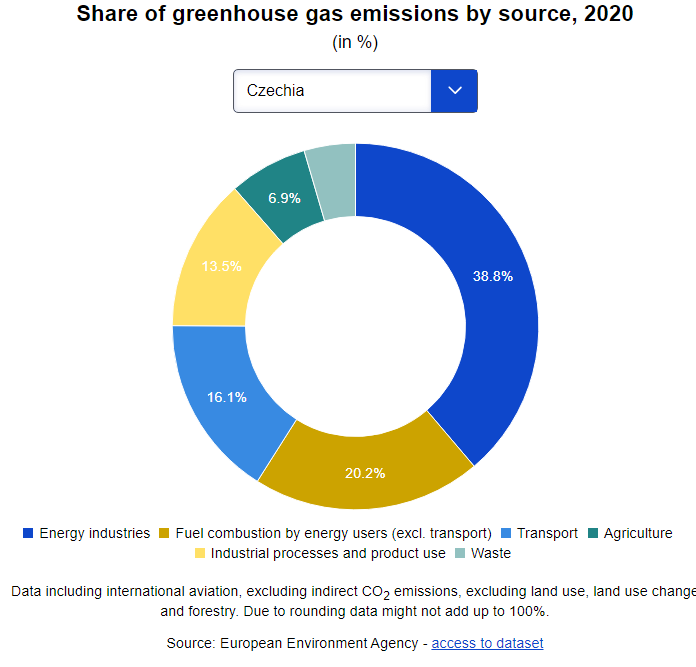 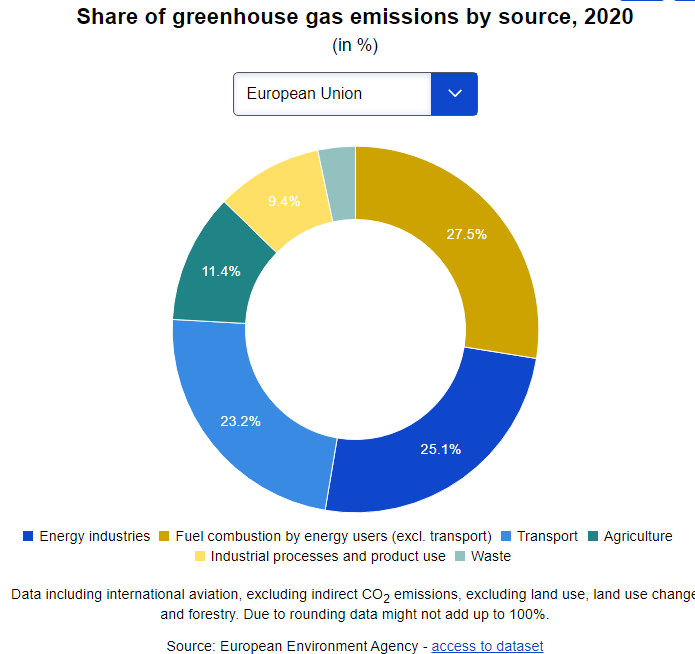 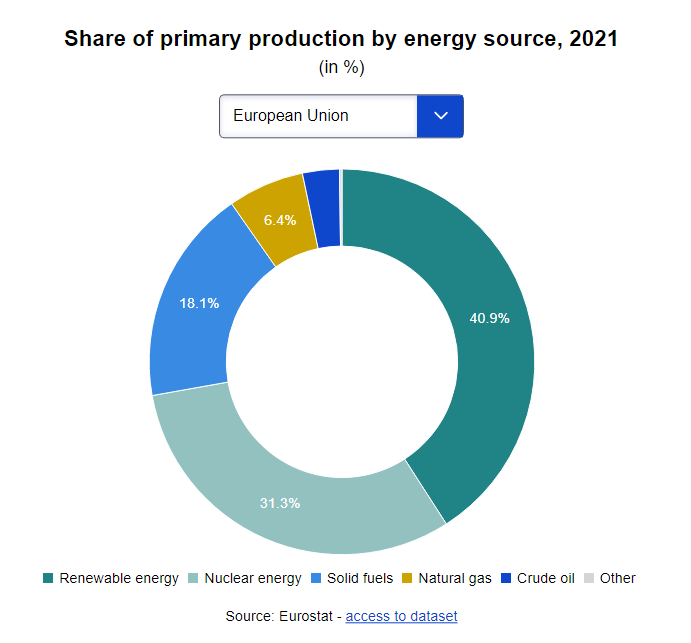 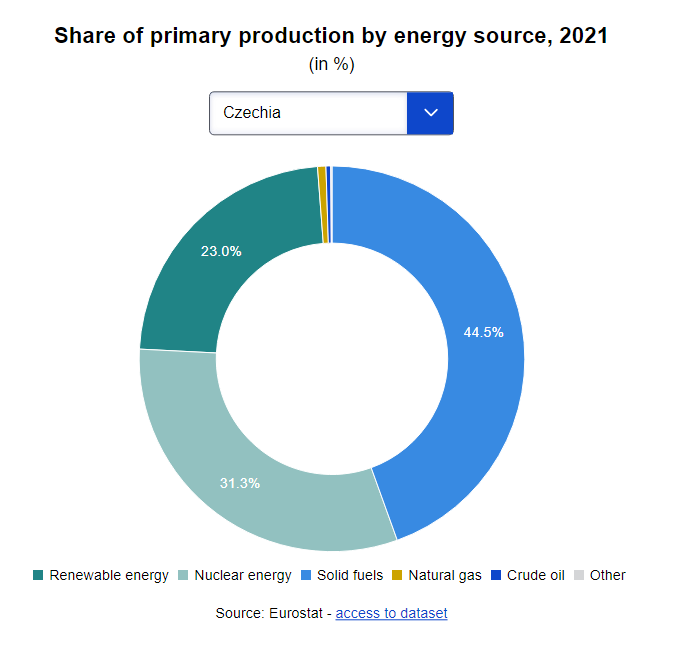 Neobnovitelné zdroje
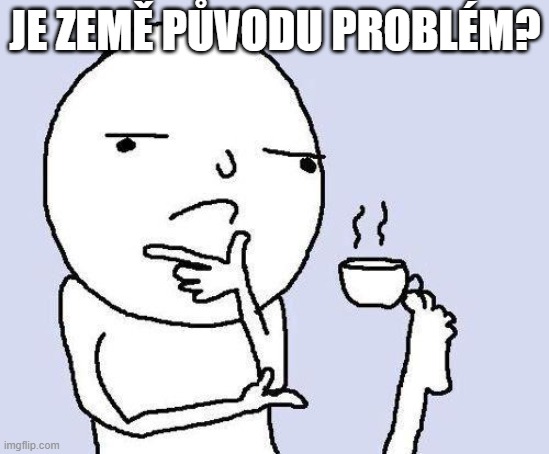 Import do EU 
57,5 % spotřebované energie
Co se dováží
Uhlí, zemní plyn, ropa + jaderné palivo

Vyrobená x spotřebovaná elektřina

Každá země má jiný energetický mix a jiné zdroje spotřeby!

Eurostat-Energy
Neobnovitelné zdroje
Jak kde
Konec doby fosilní?

EU x ČR (a východ)

EU: Postupný phase-out

ČR: Uhelná komise		2033		2038		2043

CarbonBrief
Pořád lepší než v Polsku, 
kde diskuze chybí.
[Speaker Notes: https://www.mpo.cz/cz/rozcestnik/pro-media/tiskove-zpravy/doporuceni-uhelne-komise-o-konci-hnedeho-uhli-v-roce-2038-projednala-vlada--261557/]
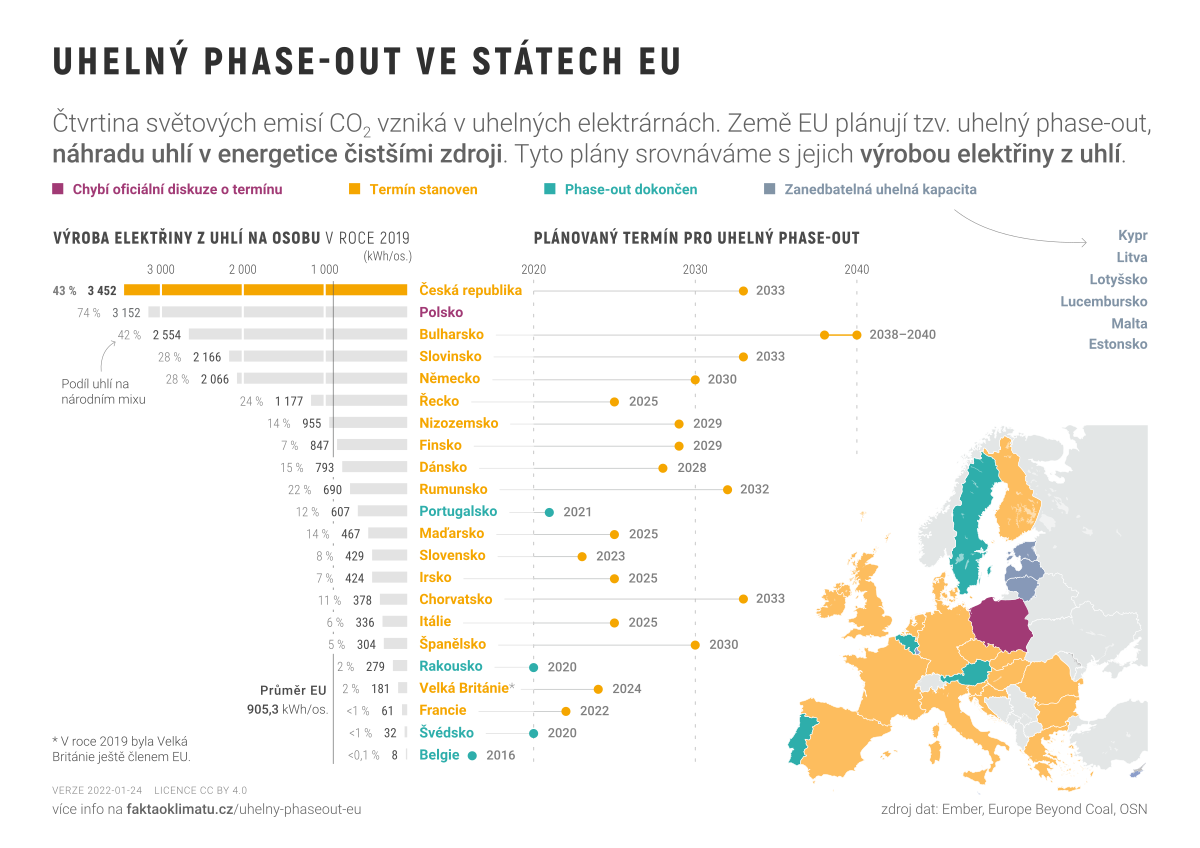 Obnovitelné zdroje
Hydro, solar, geotermal, vítr, biomasa a bioplyn

Výroba elektřiny x pohon (biopaliva)

Záleží na podmínkách každého státu
Norsko cca 98 %
ČR cca 14 %

Problém územního plánování a „české“ zkušenosti
[Speaker Notes: https://csve.cz/cz/aktualni-instalace]
Obnovitelné zdroje
Sluneční

Zábor ZPF x střechy

Komunitní energetika (snad)

Solární boom a solární baroni
Ochrana investic
Špatně nastavená podpora
Pl. ÚS 17/11 -> II. ÚS 2216/14 -> I. ÚS 1434/17
Zakonzervování 
stavu. Dnes druhý
boom.
[Speaker Notes: https://www.kurzy.cz/zpravy/703669-druhy-solarni-boom-v-cesku-pocet-i-vykon-nove-instalovanych-fotovoltaickych-elektraren-v-cesku-v/]
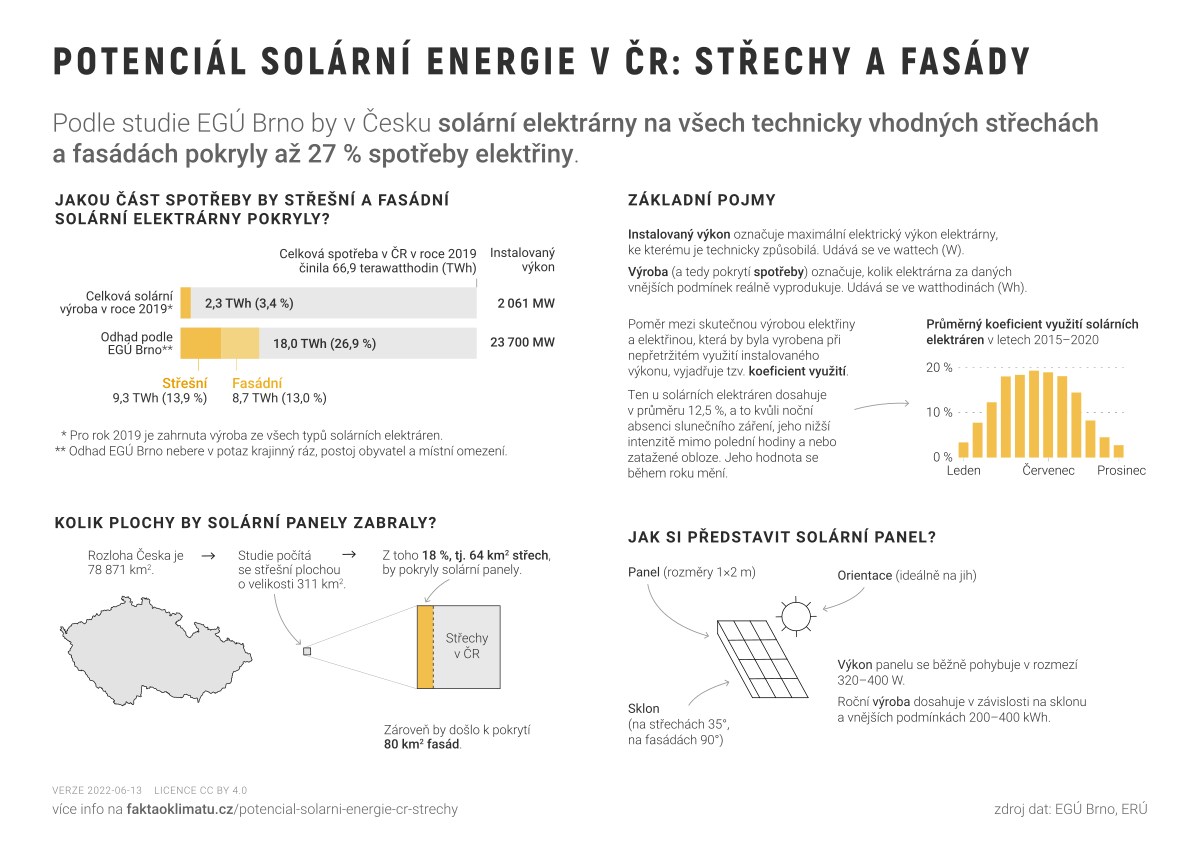 Obnovitelné zdroje
Vítr

Pomalá výstavba
Může podléhat EIA
ÚP x ZÚR
Judikatura NSS

NIMBY fenomén

Judikatura
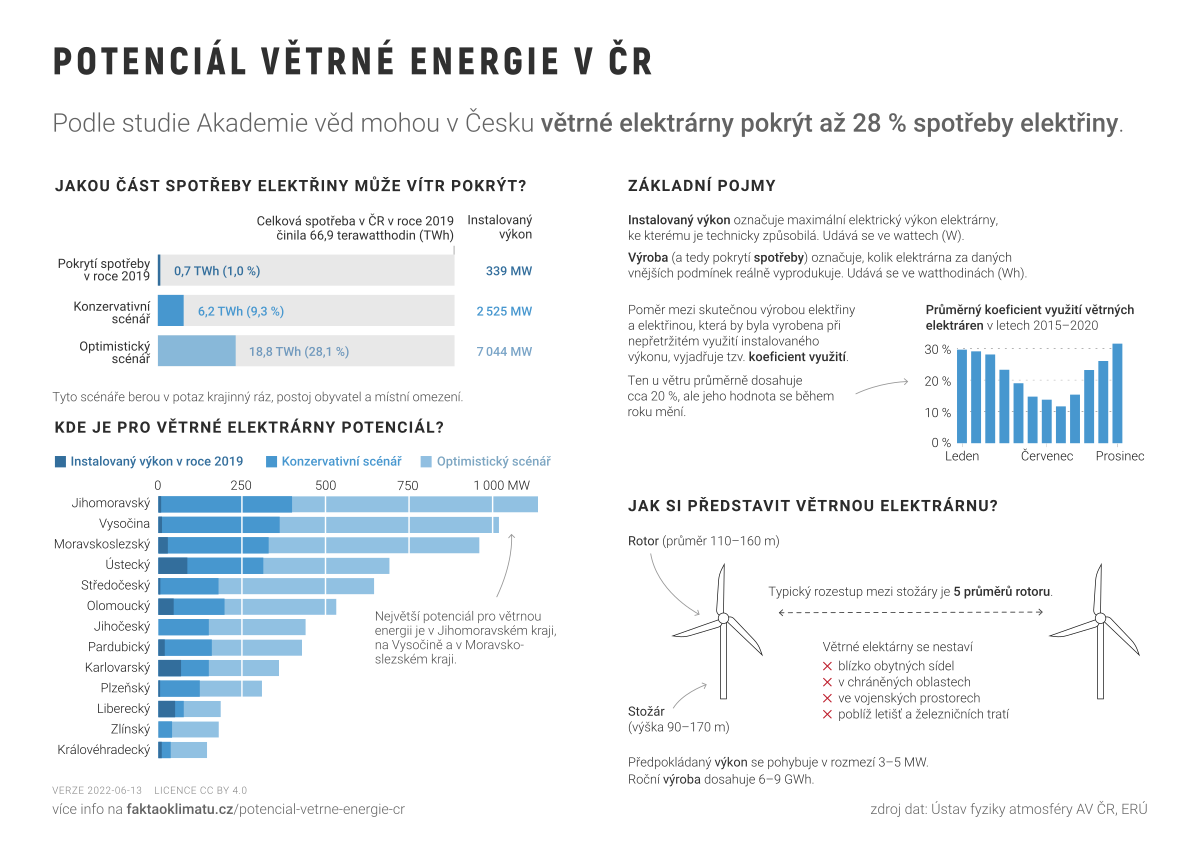 Obnovitelné zdroje
Hydro
Velice omezený potenciál v ČR (spíše malé VE)
Zaplavení ploch – snížení biodiverzity či osídlení
Překážky pro pohyb ryb
Minimální zůstatkový průtok
Regulace vodního toku a protipovodňová opatření

Klimatický změna -> problém se suchem
Obnovitelné zdroje
Geotermal
Velice omezený potenciál v ČR (častý překryv s ochranou pro účely lázeňství)
Riziko odvodu vody ze studní
Seismické otřesy při provádění vrtů

V ČR jsou rozšířená tepelná čerpadla (země/vzduch/voda)
Problém úniku chladících látek do ovzduší (možný zákaz)
Obnovitelné zdroje
Bio-masa/plyn
Spalování v malých zdrojích bez filtrace
Zápach
Využívání invazivních druhů
Zvýšení cen potravin

Souvisí se z.č. 201/2012 Sb., o ochraně ovzduší a č. 541/2020 Sb., o odpadech
Obnovitelné zdroje
Biopaliva
Co se používá jako biopalivo?
Směs s rostlinným/slunečnicovým/řepkovým/sójovým olejem, palmovým olejem a syntetická paliva
Množství nepřímých emisí při výrobě (pěstování, hnojiva...)
Zábor přírodně cenných ploch
Kritéria udržitelnosti (podmínka pro započtení, přínos pro snížení emisí, plochy, kde je zakázáno pěstovat biomasu, správná zemědělská praxe)

RES II postupně limituje biopaliva I. generace 
Definice kritérií udržitelnosti (viz z.č. 201/2012 Sb.)
[Speaker Notes: https://www.transportenvironment.org/discover/reality-check-10-things-you-didnt-know-about-eu-biofuels-policy/]
Politický rámec
Provázanost a závislost
Právní rámec
Klima + energetika: mezinárodní
Rámcová úmluva OSN o změně klimatu (UNFCCC)
Kjótský protokol – závazky ke snížení emisí skleníkových plynů - projektové mechanismy (č. 81/2005 Sb. m. s.) + Doha dodatek
Pařížská dohoda 

Energetická charta
Odstoupení?
Chrání fosilní byznys
[Speaker Notes: https://eur-lex.europa.eu/CS/legal-content/summary/the-energy-charter-treaty-and-protocol.html]
Unijní právní rámec
Právní rámec
Klima + energetika: unijní-primární
SFEU
Čl. 11 + čl. 191				čl. 194 [+ 170 infrastruktura a 122(1)]      
SEU
Čl. 3 odst. 3				čl. 3 odst. 3
Životní prostředí
Energetika
REPower EU
Plán doplňující Fit-for-55 
Odpověď na Ruskou invazi na Ukrajinu
2 myšlenky
Ukončení závislosti na ruských fosilních palivech
Řešení klimatické krize
Opatření
úspory energie, diverzifikace dodávek energie a urychlení zavádění OZE
Pronikání do jednotlivých předpisů (např. zvýšení OZE na 45 %)
[Speaker Notes: https://commission.europa.eu/strategy-and-policy/priorities-2019-2024/european-green-deal/repowereu-affordable-secure-and-sustainable-energy-europe_cs#chronologicky
https://ec.europa.eu/commission/presscorner/detail/cs/ip_22_3131]
Právní rámec
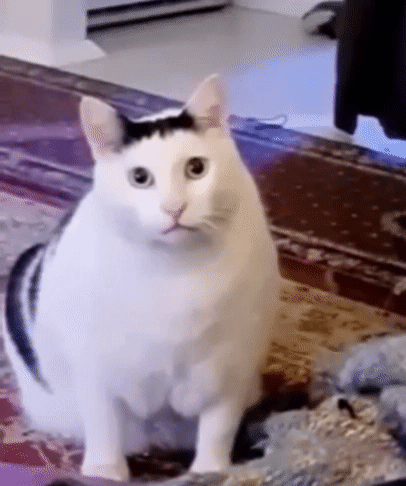 Klima + energetika: unijní-sekundární
Znáte z předchozí přednášky o klimatu
Nařízení 2021/1119 („evropský právní rámec pro klima“), Nařízení 2018/842 (o společném úsilí)
Směrnice Evropského parlamentu a Rady (EU) 2018/2001 o podpoře využívání energie z obnovitelných zdrojů
Směrnice Evropského parlamentu a Rady 2012/27/EU o energetické účinnosti
Směrnice Evropského parlamentu a Rady 2003/87/ES ze dne 13. října 2003 o vytvoření systému pro obchodování s povolenkami na emise skleníkových plynů
 Nařízení Rady (EU) 2022/2577, kterým se stanoví rámec pro urychlení zavádění energie  z obnovitelných zdrojů

atd. atd. v dílčích věcech (EIA, SEA, průmyslové emise)
Nařízení 2018/1999 o správě energetické unie a opatření v oblasti klimatu
5 rozměrů:
energetická bezpečnost;
vnitřní trh s energií;
energetická účinnost;
snižování emisí uhlíku; a
výzkum, inovace a konkurenceschopnost.

Vnitrostátní plán v oblasti energetiky a klimatu
Požadavky v čl. 4
Aktualizace by měla být finalizována do půlky 2024
Podklad pro Státní energetickou koncepci a Politiku ochrany klimatu
Připravuje MPO
Zahrnuje
[Speaker Notes: https://www.mpo.cz/cz/energetika/strategicke-a-koncepcni-dokumenty/aktualizace-vnitrostatniho-planu-ceske-republiky-v-oblasti-energetiky-a-klimatu--277532/]
Nařízení 2018/1999 o správě energetické unie a opatření v oblasti klimatu
Čl. 4 vnitrostátní cíle/úkoly/příspěvky
Energetická účinnost
LULUCF
OZE – orientační trajektorie do 2022 zvýšení na 18 % 	do 2025 zvýšení na 43 % 	do 2027 zvýšení na 65 %
[Speaker Notes: https://www.mpo.cz/cz/energetika/strategicke-a-koncepcni-dokumenty/aktualizace-vnitrostatniho-planu-ceske-republiky-v-oblasti-energetiky-a-klimatu--277532/
https://commission.europa.eu/energy-climate-change-environment/implementation-eu-countries/energy-and-climate-governance-and-reporting/national-energy-and-climate-plans_en#final-necps
https://commission.europa.eu/publications/commission-recommendation-assessment-swd-and-factsheet-draft-updated-national-energy-and-climate-11_en]
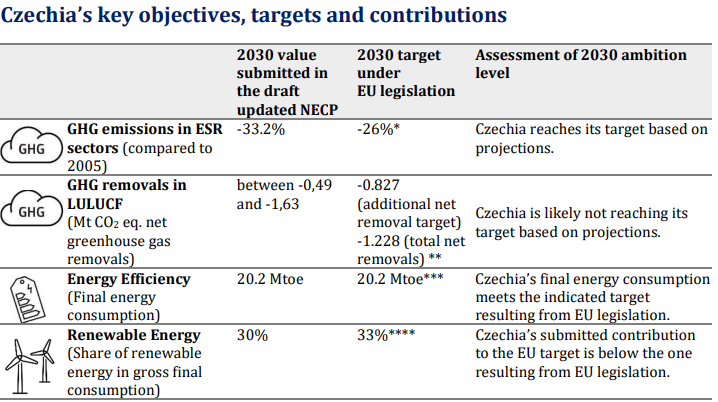 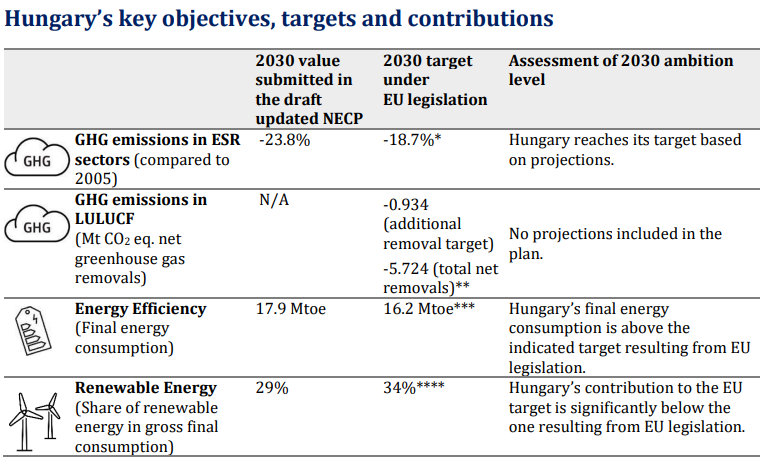 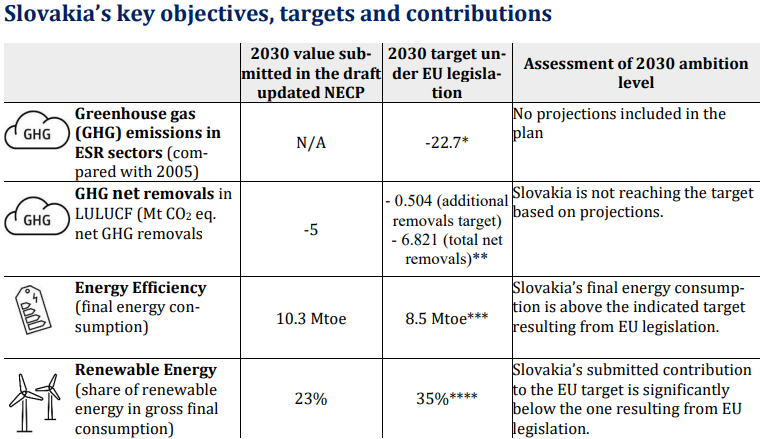 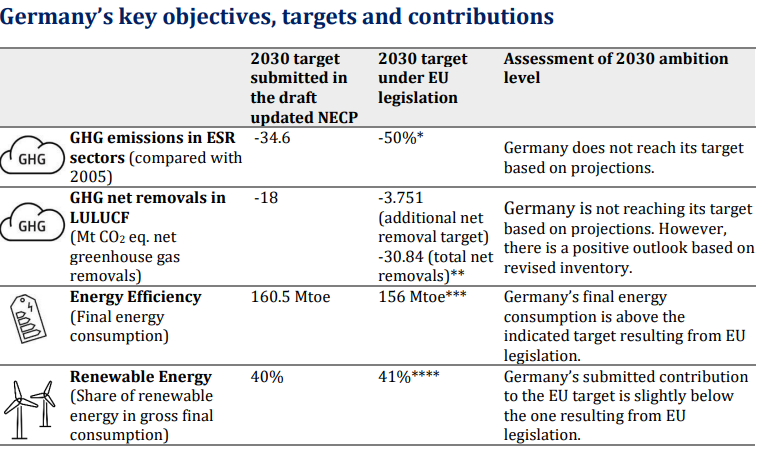 Rámec pro urychlení výstavby
Nařízení Rady (EU) 2022/2577, kterým se stanoví  rámec pro urychlení zavádění energie  z obnovitelných zdrojů (tzv. emergency regulation)

Převažující veřejný zájem OZE sloužící veřejnému zdraví a bezpečnosti
Ale státy mohou omezit užití na konkrétní území a technologii
Pouze pro naturové oblasti (viz přednáška k ochraně přírody a krajiny) a dobrý stav/ekologický potenciál vod (rámcová vodní směrnice) Tzn., pouze unijní chráněné zájmy!

Výstavba/modernizace/provoz OZE + tepelná čerpadla a připojení k soustavě

Platí pro všechny povolovací postupy
Rámec pro urychlení výstavby
Omezená platnost na 18 měsíců (končí červen 2024?)
Ale lze vztáhnout i na řízení, která nebyla dokončena před 30. 12. 2022

Lhůta 3 měsíce pro povolovací postup

Fikce souhlasu pro zdroje menší než 50 kW (1 měsíc)

Možné vyloučení některých projektů z EIA
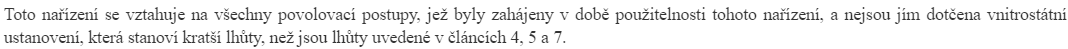 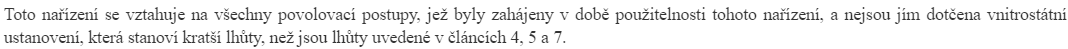 Směrnice 2018/2001 o podpoře využívání energie z obnovitelných zdroj
Závazný celkový cíl EU do 2030 42,5 % (čl. 3)
Členské státy zajistí  X usilují o 45 %
Komunitní energetika 
Obnovitelné zdroje v dopravě min 29 % na konečné spotřebě (čl. 25)
+ snížení GHG do roku 2030 o 14,5 %
Postupné vyřazování biopaliv I. generace
Cíl pro členské státy
Palmový olej -> mezinárodní obchod! -> problém s WTO?
[Speaker Notes: https://www.transportenvironment.org/discover/reality-check-10-things-you-didnt-know-about-eu-biofuels-policy/]
Směrnice 2018/2001 o podpoře využívání energie z obnovitelných zdroj
Problematika biomasy
Biomasa (odpad)		hierarchie nakládání s odpady podle Odpadové směrnice
Výroba energie z biomasy by neměla poškozovat ŽP, klima a biologickou rozmanitost
Hierarchie využití lesní biomasy v čl. 3 odst. 3

Režim podpory OZE
Tržní prémie (klouzavá nebo pevná)		směrnice 2009/28
Směrnice 2018/2001 o podpoře využívání energie z obnovitelných zdroj
Oblast pro zrychlené zavádění OZE (čl. 15c)
Tzv. Go-to zóny
Upřednostňovat zastavěná území a umělé útvary
Mimo Naturové oblasti + další specifické oblasti
Plány podléhají posouzení vlivu ještě před přijetím
Specifický povolovací postup se lhůtami 

Společenství pro OZE
Zákazníci vyrábějící elektřinu
Taxonomie
Nařízení Evropského parlamentu a Rady (EU) 2020/852 o zřízení rámce pro usnadnění udržitelných investic
Nařízení Komise v přenesené pravomoci (EU) 2021/2139, kterým se doplňuje nařízení Evropského parlamentu a Rady (EU) 2020/852, pokud jde o stanovení technických screeningových kritérií pro určení toho, za jakých podmínek se hospodářská činnost kvalifikuje jako významně přispívající ke zmírňování změny klimatu nebo k přizpůsobování se změně klimatu, a toho, zda tato hospodářská činnost významně nepoškozuje některý z dalších environmentálních cílů 
Co to je?
Klasifikace udržitelných ekonomických aktivit
Cílí na soukromý kapitál
Vodítko pro banky a další obdobné subjekty
6 cílů a 3 typy aktivit (nízkouhlíkové, přechodné a podpůrné)

Dočasně se považuje za nízkouhlíkovou aktivitu i jaderná energie a zemní plyn (aktivity s emisemi nižší než 250geq CO2/kWh	Nařízení Komise 2021/2139
[Speaker Notes: https://faktaoklimatu.cz/infografiky/taxonomie-eu]
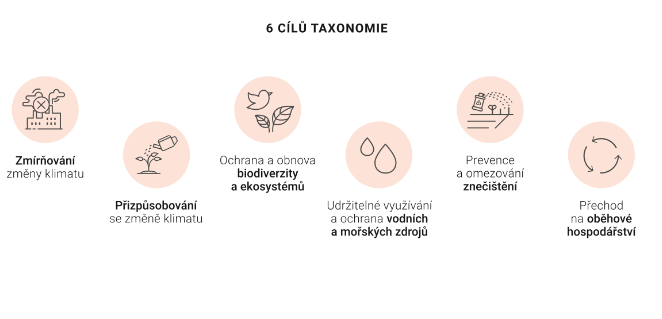 Český právní rámec
Právní rámec
Vnitrostátní plán 
v oblasti energetiky 
a klimatu
Koncepční nástroje
Strategický rámec Česká republika 2030
Národní plán obnovy
Státní energetická koncepce
Surovinová politika
Dopravní politika České republiky
Státní politika ŽP
Politika ochrany klimatu v ČR 
Adaptační strategie
+ asi 1523586 dalších různých koncepčních dokumentů
Právní rámec – přehled
Klima + energetika: národní
Čl. 7 Ústavy + čl. 35 Listiny
Z.č. 17/1992 Sb., o životním prostředí

Sektorové právní předpisy viz PŽP
Z.č. 201/2012 Sb., o ochraně ovzduší

Z.č. 100/2001 Sb., o posuzování vlivu na ŽP
Z. č. 76/2002 Sb., o integrované prevenci
Z.č. 283/2021 Sb., stavební zákon
Z.č. 148/2023 Sb., o jednotném environmentálním stanovisku
Právní rámec – přehled
Klima + energetika: národní
Z. č. 458/2000 Sb., energetický zákon
Z. č. 406/2000 Sb., o hospodaření energií
Z. č. 165/2012 Sb., o podporovaných zdrojích energie
Z. č. 383/2012 Sb., o podmínkách obchodování s povolenkami na emise skleníkových plynů

+ kvanta prováděcích právních předpisů
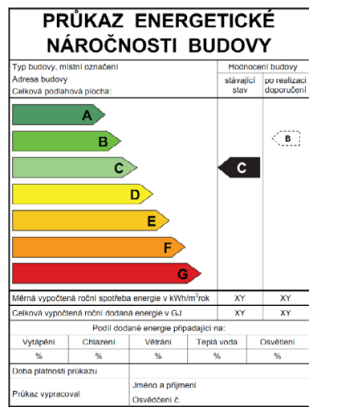 Hospodaření s energií
Č. 406/2000 Sb.
Státní energetická koncepce
Územní energetická koncepce
Energetická náročnost budov
Energetické štítky
Ekodesign
O podporovaných zdrojích energie
Č. 165/2012 Sb.
Formy podpor: zelený bonus, aukční bonus, výkupní cena
Pouze jedna forma na výrobnu
Výkupní cena pro provozovny spuštěné do 31.12.2021
Odvod z elektřiny dle § 14 a násl. (tzv. solární daň)
Pouze pro zařízení spuštěné od 1. ledna 2009 do 31. prosince 2010.
Pl. ÚS 17/11 -> II. ÚS 2216/14 -> I. ÚS 1434/17
Právní jistota (ochrana investic) x neměnnost právní úpravy
Částečně hradí i spotřebitelé (součástí ceny od distributora)
§ 47e povinnost provozovatele dobíjecí stanice mít určitý podíl OZE
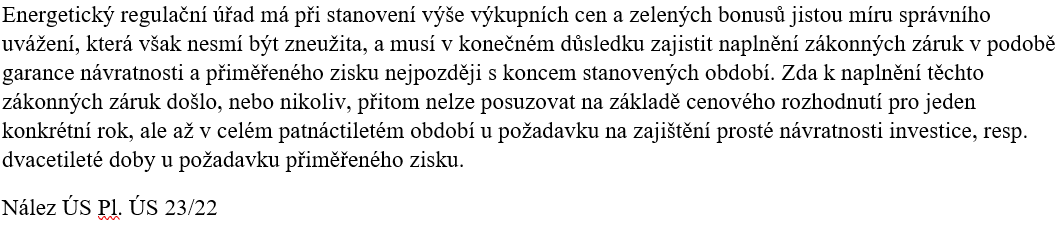 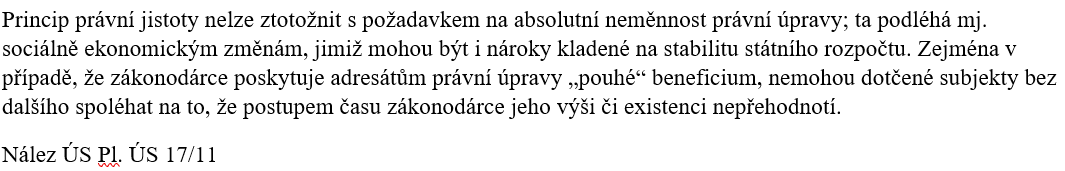 Energetický zákon
Č. 458/2000 Sb.
Požadavky na výstavbu výrobny elektřiny
Obecně se vyžaduje licence při výrobě nad 50 kW
Energetická společenství
Energetické společenství
Společenství pro obnovitelné zdroje
Dílčí rozdíly:
SOZ může investovat i do dalších zdrojů
SOZ nemůže být členem velký podnik
O SOZ můžou rozhodovat pouze osoby v
blízkosti
Judikatura
OZE a památky
Národní památkový ústav obecně umisťování fotovoltaik neumožňuje/nedoporučuje
	ALE
Nález III.ÚS 709/19 ->…-> NSS6 As 266/2020 -> MS v Praze 6 A 205/2015-202
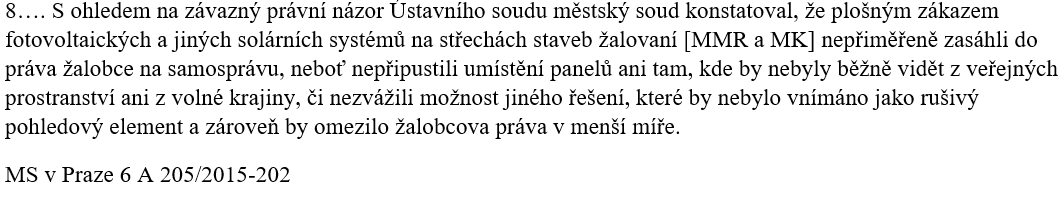 [Speaker Notes: https://www.npu.cz/cs/pamatkova-pece/o-pamatkove-peci/metodicke-materialy/fotovoltaika]
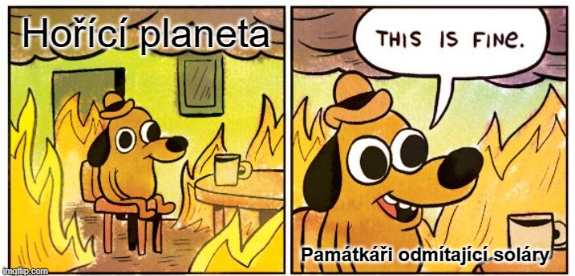 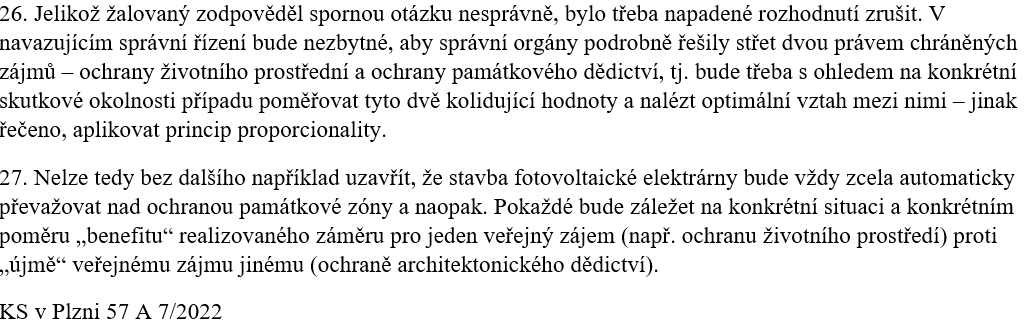 Judikatura
OZE a ŽP
Poměřování veřejných zájmů
Např. NSS 2 As 207/2016
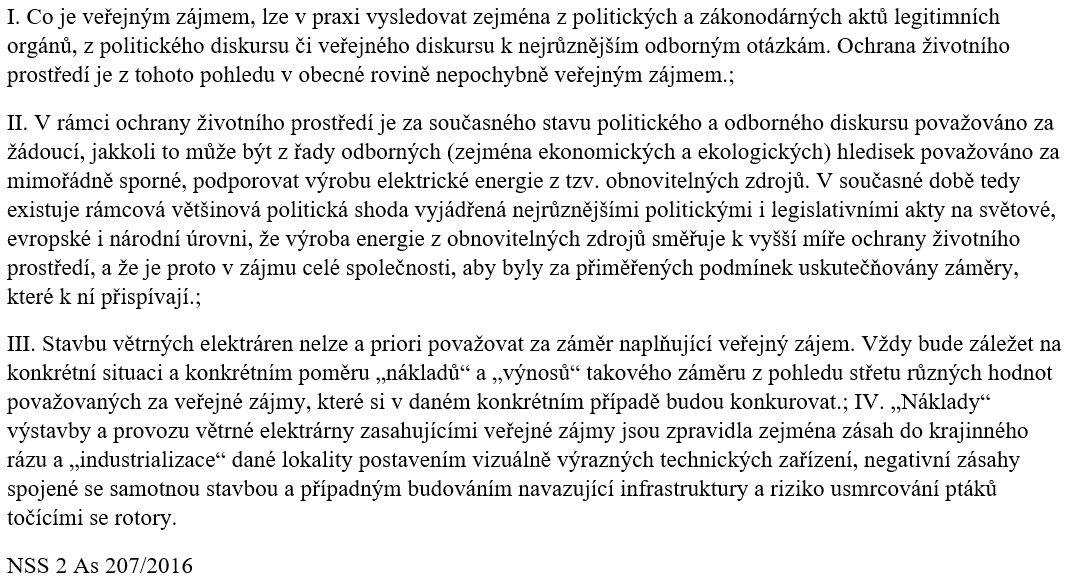 Judikatura
OZE a územní plánování (a střety zájmů)
Základ NSS 7 Ao 2/2011-127
Navazující judikatura (např. NSS 1 As 301/2021)
Větrné el. by měly být řešeny v ZÚR
Pakliže je absolutní omezení na určitých místech		musí existovat i vymezené plochy
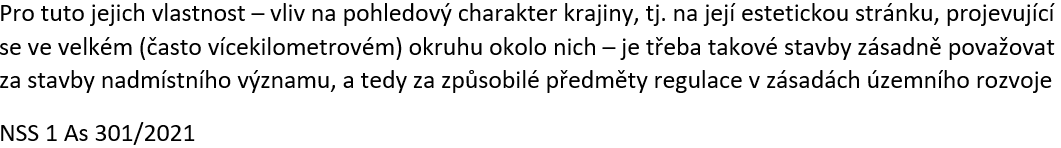 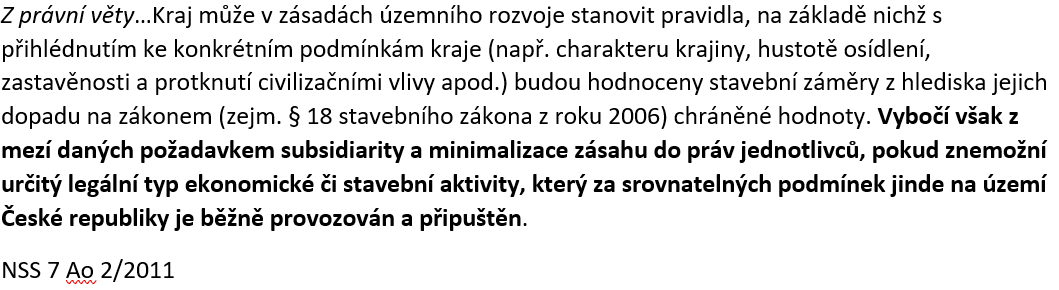 Výstavba OZE
Plánovací fáze OZE
Územní plánování
Problematika umisťovaní v zastavěném a nezastavěním území
§ 10 odst. 1 – OZE jsou veřejnou technickou infrastrukturou

§ 122 odst. 1 OZE lze povolovat v nezastavěném území pakliže nejsou výslovně vyloučeny 

Vztah k energetickému zákonu (definice výrobny)
Metodika MMR
Pozor na charakter území § 41
Pozor na PÚR a 
ÚRP
[Speaker Notes: https://mmr.gov.cz/getmedia/828b50e4-1424-4915-923c-fc51ecf40bc4/MMR_17209_2023_81-Zakon-19-2023-2023-03-20.pdf.aspx?ext=.pdf]
Realizační fáze OZE
Posuzování vlivů č. 100/2001 Sb., o posuzování vlivu na ŽP
Příloha č. 1 
Bod 4 – Zařízení ke spalování paliv s tepelným výkonem od stanoveného limitu.
Bod 5 – Průmyslová zařízení k výrobě elektrické energie, páry nebo teplé vody o výkonu od stanoveného limitu
Bod 6 – vodní elektrárny od 10 MW
Bod 7 – Větrné elektrárny od 50 m za splnění dalších podmínek (počet/umístění)
Bod 14 – Hlubinné geotermální vrty od 200m
Bod 56 – Zařízení k odstraňování nebo využívání ostatních odpadů s kapacitou od stanoveného limitu
Bod 58 – Zařízení k odstraňování nebo zpracování vedlejších produktů živočišného původu a odpadů živočišného původu
Realizační fáze
Č. 283/2021 Sb., požadavky na stavby, DESU

Č. 458/2000 Sb., výstavba výrobny elektřiny
Realizační a provozovací fáze OZE
Správní akty dle různých zákonů
Č. 76/2002 Sb., integrovaná prevence (zejména využití odpadů)

Č. 114/1992 Sb., Naturové posuzování, biologické hodnocení, výjimky ze zvláště chráněné přírody
Č. 289/1995 Sb., vliv na les
Č. 334/1992 Sb., zábor ZPF
Č. 254/2001 Sb., nakládání s vodami
Č. 201/2012 Sb., emise látek
Č. 541/2020 Sb., nakládání s odpady
Think globally, act locally.
Děkuji za pozornost!
Jiri.Vodicka@law.muni.cz
Zdroje
Fakta o klimatu
Mají i podcast!
Green Deal HN (podcast)
Gates, B. – Jak zabránit klimatické katastrofě: Řešení, která máme, a průlomy, které potřebujeme 
Thunberg, G. – Kniha o klimatu